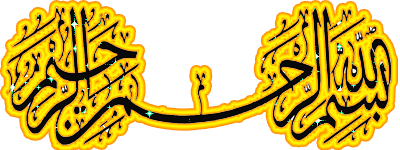 غیبتهای ناشی از کار
غرامت 
بیمه در بهداشت حرفه ای – تامین اجتماعی
اهمیت مدیریت غیبت های ناشی از کار
هزينه هر روز غيبت تقريبا سه برابر حقوق پرداختي به فرد در يك روز است. 
به دليل اينكه روش‌هاي مديريتي سخت گيرانه، يكي از عوامل افزايش غيبت از كار است، طبعا راه حل مشكل غيبت از كار سخت گيري در كنترل حضور پرسنل نيست. 
كاهش بهره‌وري به دليل غيبت از كار يكي از مسائل و مشكلات مهم صنعت است، به طوري كه در ايالات متحده آمريكا هزينه غيبت از كار به دنبال حادثه حدود 100 ميليارد دلار در سال بوده و هزينه غيبت با ساير علل از اين ميزان نيز بيشتر است.
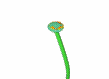 بر اساس آمار WHO‌ دومین علت شایع غیبت از کار در آمریکا کمردرد و 20 درصد غیبت از کار در آلمان مربوط به صدمات دیسکی گزارش شده است. 
نکته مهم:
میزان گسترش غیبت ناشی از کار در جوامع مختلف یکسان نیست.چرا؟؟؟؟؟؟؟؟
به ترکیب نیروی کار ،سیاستهای استخدامی،تعریف غیبت،سیاستهای کنترل کننده غیبت،میزان پرداخت هزینه بیماری،قوانین ناتوانیهای شغلی و ... بستگی دارد.
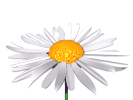 تقسیم بندی اجباری غیبت:
1-موجه
2-غیرموجه
غيبت‌ها ذاتا موجه يا غير موجه نبوده و بلكه در يك طيف وسيعي از رفتار اختياري كامل تا اجباري كامل قرار مي‌گيرند. 
اين عوامل موثر بر غيبت است كه باعث مي‌شوند فرد تصميم بگيرد در آن شرايط خاص در سر كار خود حاضر شود يا از حضور در محل كار اجتناب كند. 
تعریف غیبت از کار:عدم حضور در محل کار به هر علتي، غيبت از کار تعريف مي شود.
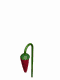 تقسیم بندی دیگر غیبت:
غیبت از کار اختیاری
غیبت اختیاری زمانی است که فرد به این علت سر کار حاضر نمی شوند که می خواهند کار دیگری انجام دهند . اعلام بیماری یا تمارض برای استفاده از آخر هفته طولانی یا مرخصی یک روزه برای انجام یک مامویت یا خرید همه مثالهایی هستند برای غیبت از کار اختیاری . 
غیبت از کار اختیاری است که شرکتها سعی می کنند آن را از بین ببرند .
غیبت از کار غیر اختیاری
غیبت غیر اختیاری زمانی رخ می دهد که فرد عذری قانونی برای غایب شدن داشته باشد مانند بیماری وغیبت غیر اختیاری اجتناب ناپذیر است . در نتیجه یک واحد برای پذیرش مقدار معینی از آن باید آماده باشد .
از آنجایی که غیبت غیر اختیاری اجتناب ناپذیر است , یک سازمان برای پذیرش مقدار معینی از آن آماده باشد .
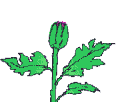 تقسیم بندی دیگر غیبت:
غيبت از کار به دلايل پزشکي قابل توجيه
غيبت هاي پزشکي قابل توجيه از نظر پزشکي، به مواردي اطلاق مي شود كه غيبت به دلايلي خارج از كنترل و اراده فرد اتفاق افتاده باشد همانند: بيماري و آسيب هاي جسماني. غيبت هاي پزشكي مي تواند علايمي از وجود مشکلات گسترده تر سلامت و حتي نشانه اي از يک هشدار زودرس از سلامت شغلي نامناسب در محل کار باشد.
غيبت هاي غيرموجه یا کنترل نشده
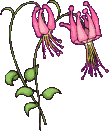 دلايل غيبت هاي پزشکي از محل کار:
حوادث ناشی از کار و غیر ناشی از کار
بیماریهای ناشی از کار
بیماریهای غیر شغلی مثل سرماخوردگی
علل غیر پزشکی شامل:
 وضعيت نامطلوب محيط کار
عدم رضايت از شغل
خستگي شغلي
 مديريت و نظارت نامناسب
 مشکلات فردي (اقتصادي، خانوادگي و ...) 
عدم تناسب فيزيکي بدن با شغل
 مراقبت هاي بهداشتي نامناسب
مشکلات اياب و ذهاب به محل کار
استرس 
 حجم کار خارج از توان افراد
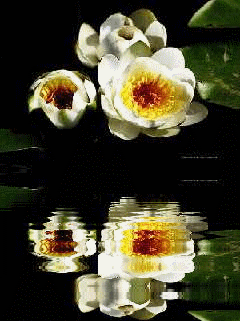 شیوه ای که پژوهشگران برای اندازه گیری غیبت اختیاری و غیر اختیاری پیاده کرده اند اینگونه است:
استفاده از فراوانی غیبت ( تعداد روزهای غیبت ) به مثابه مقیاسی برای اندازه گیری غیبت اختیاری 
استفاده از طول غیبت ( تعداد روزهای متوالی غیبت ) به مثابه مقیاسی برای اندازه گیری غیبت اختیاری 
این روش کاملا خام بوده از دقت زیادی برخوردار نیست . لازم است اشاره شود که غیبت اختیاری احتمالا با رضایت شغلی کارمند ارتباط بسیار زیادی دارد , و این درحالی است که غیبت غیر اختیاری ورای کنترل کارفرما (مدیریت ) واقع شده است .
عوامل موثر بر غیبت از کار
عوامل اجتماعي
عوامل سازماني 
عوامل فردي 
شرايط بازار كار
ميزان بيكاري
فرهنگ عمومي جامعه
نوع مديريت حاكم بر سازمان
روابط سازماني و بين پرسنلي
 شرايط فيزيكي محيط كار
 سلامت فرد
 جايگاه و وضعيت اجتماعي فرد
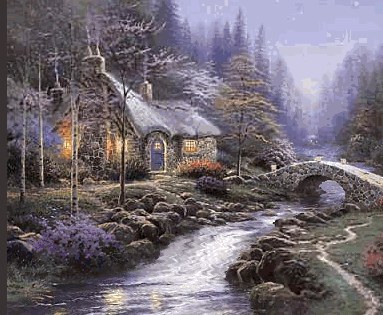 شاخص های آسیب و بیماریهای شغلی بر اساس استاندارد OSHA:
TRC ( Total Recordable Cases)= کل موارد قابل گزارش به ازای 100 نفر پرسنل تمام وقت 
نحوه محاسبه TRC
200000×  کل موارد آسیب و بیماری های شغلی         
      ـــــــــــــــــــــــــــــــــــــــــــــــــــــــــــــــــــــــــــــــــــــــــــ  تعداد کل ساعات کار کارکنان
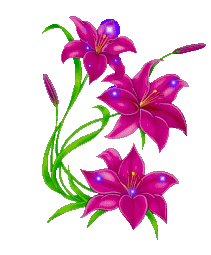 DART ( Days Away from work , job Transfer or restriction) =مواردی که منجر به غیبت از کار ، محدودیت یا تغییر شغل شده است به ازای 100 نفر پرسنل تمام وقت 

نحوه محاسبه DART:


200000×  تعداد آسیب ها و بیماریهای شغلی منجر به غیبت از کار + تعداد آسیب یا بیماری شغلی منجر به محدودیت یا تغییر در شغل  
                                    تعداد کل ساعات کار کارکنان
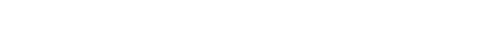 DAFW ( Days Away from work)=مواردی که منجر به غیبت از کار شده است به ازای 100نفر پرسنل تمام وقت


نحوه محاسبه DAFW:

 200000  ×  موارد منجر به غیبت از کار
 تعداد کل ساعات کار کارکنان
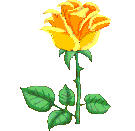 Days Of Job Transfer or restriction) ) DJRT= مواردی که منجر به محدودیت در شغل یا تغییر شغل شده است به ازای 100 نفر پرسنل تمام وقت 

نحوه محاسبه DJRT:
200000× موارد منجر به محدودیت در شغل و تغییر شغل                                               تعداد کل ساعات کار کارکنان
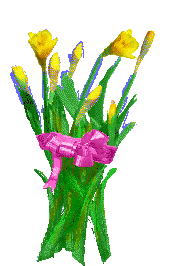 =GAR-  Gross Absence Rate نرخ كلي غيبت از كار

تعداد كل روزهاي از دسته رفته به علت غيبت
------------------------------------------------------------=GAR 
مجموع روزهاي كاري كل كاركنان
  تعداد كل روزهاي از دسته رفته به علت غيبت:منظور تعداد روزهايي كه افراد شركت به هر دليلي غيبت از كار داشته اند(موجه و غير موجه)  
مجموع روزهاي كاري كل كاركنان:تعداد نفرات ×  ‫تعداد روزهاي كاري
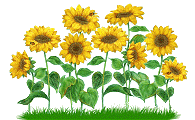 نرخ غيبت از كار ناشي از بیماری= SAR- Sickness Absence   Rate

                                        تعداد كل روزهاي غيبت به علت بيماري گواهي دار
----------------------------------------------------=SAR 
                                مجموع روزهاي كاري كل كاركنان
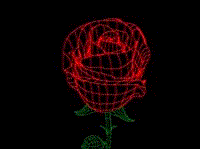 نرخ تكرار موارد غيبت از كار= AFR -Absence   Frequency   Rate 

تعداد موارد غيبت از كار
----------------------------------------------------------------=AFR 
متوسط تعداد شاغلين در همان دوره زماني
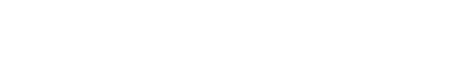 مدت زمان متوسط هر دوره غیبت از کار=
ASD-Averaged   Spell   Duration

تعداد روزهاي غيبت از كار به علت بيماري
--------------------------------------------------------------------=ASD 
تعداد موارد غيبت از كار ( به علت بيماري) در همان دوره زماني


توجه: در اين محاسبه مواردي از غيبت كه بيش از 14 روز باشد محاسبه نمي شود
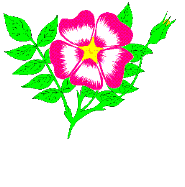 تعداد روزهاي غيبت از كار به ازاء هر يك از شاغلين=
DLPP-Days   Lost   Per person

تعداد روزهاي غيبت از كار 
----------------------------------------------------=DLPP 
متوسط تعداد شاغلين در همان روز زماني
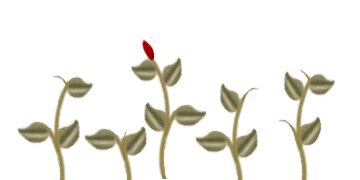 بار مالی غیبتهای ناشی از کار:
1-غیبهای از کار پزشکی: (کمتر از 3 روز –بیشتر از 3 روز)غرامت
2-غیبتهای از کار غیر پزشکی اما موجه: مثل سفر به حج تمتع- فوت پدر ،مادر ،همسر-

خانمها به علت مشکلات و مسئولیتهای بیشتر ،میزان غیبت از کار بیشتری دارند.
کمترین غیبت در نوبت صبح و بیشترین در نوبت شب است.
روزهای قبل و بعد از تعطیلات غیبت بیشتر است.
در هفته ی پس از پرداخت حقوق غیبت بیشتر است.
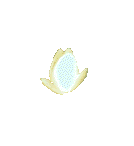 بیمه در بهداشت حرفه ای
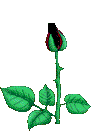 با توجه به قانون تامین اجتماعی ،سازمان تامین اجتماعی عهده دار بیمه برای همه ی کارگران بر اساس مقررات این قانون است.
حوادث و بیماریهای ناشی از کار
حوادث و بیماریهای غیر شغلی-ازدواج-بارداری و زایمان
از کار افتادگی،بازنشستگی و فوت
افراد درجه یک خانواده بیمه شده در مورد درمان بیماریها از کمکهای مقرر در این قانون بهره مند خواهند شد.
مشمولین قانون تامین اجتماعی
افرادی که بهر عنوان در مقابل دریافت مزد و یا حقوق کار می کنند.
صاحبان حرف و مشاغل ازاد
در یافت کنندگان مستمری بازنشستگی ،از کار افتادگی و فوت
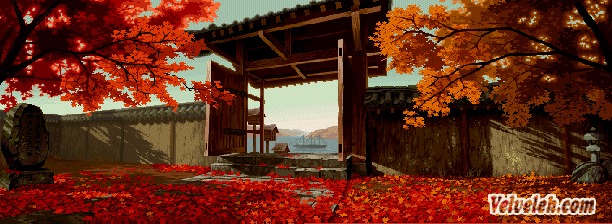 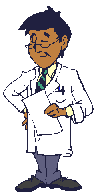 غرامت دستمزد ایام بیماری
در مواردي که بيمه شده به دليل بيماري يا بروز حوادث ناشي و غير ناشي از کار و يا بيماريهاي حرفه اي ، به طور موقت ، توانايي انجام کار را نداشته باشد و به تبع ان از دريافت مزد و حقوق محروم شود ، سازمان تامين اجتماعي با رعايت شرايط قانوني بخشي از حقوق و دستمزد او را در اين مدت جبران مي کند.
غرامت دستمزد ايام بيماري، در صورت برقراري شرايط زير قابل پرداخت است :
بيمه شده ازکارافتاده کلي نباشد.
کارفرما طبق ضوابط ومقررات ديگري مکلف به پرداخت حقوق بيمه شده بيمارخودنباشد .
بيمه شده در ايام بيماري حقوق يا مزد از کارفرما دريافت ننموده باشد و براي وي مزد مطرح باشد
استراحت پزشکي بيمه شده به تائيد مراجع پزشکي ذيربط رسيده باشد
در تاريخ اعلام بيماري، بيمه شده مشغول بکار بوده و يا در مرخصي استحقاقي باشد
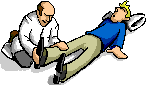 چند نکته مهم :
در موارد زير، غرامت دستمزد ايام بيماري ، از اولين روز شروع استراحت پزشکي پرداخت مي شود:
در صورتي كه استراحت بيمار به دليل هر نوع حادثه يا به دليل بيماري حرفه اي باشد.
در صورتي كه بيمه شده بخشي از طول دوره استراحت (يا تمام آن) را در بيمارستان بستري شده باشد.
در صورتي كه استراحت بيمار در ارتباط با عواقب بيماري قبلي او باشد.
در مواردي که کارفرما بر اساس ضوابط و مقررات مربوطه حقوق و مزاياي سه روز اول بيماري را پرداخت نموده باشد.

در ساير موارد، غرامت دستمزد ايام بيماري از روز چهارم شروع استراحت پزشكي پرداخت مي شود.
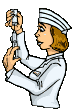 غرامت نقص عضو مقطوع
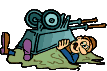 اگر درصد ازكارافتادگي بيمه شده بين 10 تا 33 درصد باشد و بيمه شده بر اثر حوادث ناشي از كار، دچار آسيب شده باشد ، استحقاق دريافت غرامت مقطوع نقص عضو را خواهد داشت.
میزان آن 36 برابر مستمری از کار افتادگی کلی ضرب در درصد از کار افتادگی است. مبلغ غرامت مقطوع نقص عضو بطور كلي به بيمه شده پرداخت ميشود.
مستمری از کار افتادگی جزئی
بيمه شده اي كه قدرت كار او به موجب نظريه كميسيون پزشكي در اثر حادثه ناشي از كار بين 33 تا66 درصد كاهش يابد پرداخت مي شود. 
مدت پرداخت حق بيمه در حوادث ناشي از كار ملاك محاسبه اين مستمري نمي باشد.  
اشتغال به كار مانع پرداخت آن نمي شود.    
در صورت بازنشستگي ،از كار افتادگي كلي ،بازنشستگي و يا فوت قطع ميگردد ولي مبلغ آن قسمتي از دستمزد تلقي شده و ملاك محاسبه ميزان مستمريهاي مذكور قرار خواهد گرفت.
مستمري  بگيران نمي توانند همزمان از مستمري و غرامت دستمزد استفاده نمايند لذا در اينگونه موارد آنكه مبلغش بيشتر است پرداخت ميشود.
پرداخت در بيمه شدگاني كه تبديل وضعيت استخدامي مي دهند ،قطع ميشود
نحوه محاسبه از کار افتادگی جزئی
ميزان مستمري ازكارافتادگي جزئي از طريق ضرب كردن درصد ازكارافتادگي بيمه شده در مبلغ مستمري ازكارافتادگي كلي استحقاقي وي محاسبه ميشود.
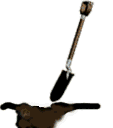 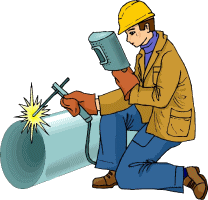 مستمری از کار افتادگی کلی
اگر بيمه شده طبق نظر كميسيون پزشكي 66 درصد يا بيشتر از 66درصدتوان كاري خود را ازدست داده باشد، چه اين صدمه بر اثر حادثه ناشي از كار باشد ، چه براثرحوادث و بيماريهاي عادي باشد،بيمه شده ازكارافتاده كلي شناخته ميشود.
نكته :
اشتغال به كار مانع از دريافت مقرري ميشود.
سابقه پرداخت حق بيمه در حادثه ناشي از كار ملاك نمي باشد.
تعريف مزد يا حقوق متوسط ماهانه (براي محاسبه ميزان غرامت) 
در تمام موارد ، مزد يا حقوق متوسط ماهانه بيمه شده عبارت است از :
جمع كل مزد يا حقوق مبناي كسر حق بيمه در 720 روز قبل از وقوع حادثه يا بيماري( منجر به ازكارافتادگي) ، ضربدر 30 ، تقسيم بر روزهاي كاركرد بيمه شده در 720 روز قبل از وقوع حادثه يا بيماري( منجر به ازكارافتادگي)
نحوه محاسبه ميزان مستمري ازكارافتادگي كلي
ميزان مستمري ازكارافتادگي كلي بيمه شدگان تأمين اجتماعي با سابقه پرداخت حق بيمه و مزد يا حقوق بيمه شده ظرف 720 روز قبل از وقوع حادثه يا شروع بيماري بستگي مستقيم دارد.
ميزان مستمري ازكارافتادگي كلي بيمه شده ، ازطريق ضرب كردن 30/1 ( يك سي ام ) مزد يا حقوق بيمه شده در سنوات پرداخت حق بيمه وي محاسبه ميشود. كه در هر حال ، مستمري تعلق يافته به بيمه شده ازكارافتاده كلي نبايد كمتر از ميزان حداقل مستمري در سال مورد نظر باشد.
با تشکر از توجه شما
سلام عزیزم